Loving & LaunchingMen, Ministries & MovementsA Mother’s Day Message & More
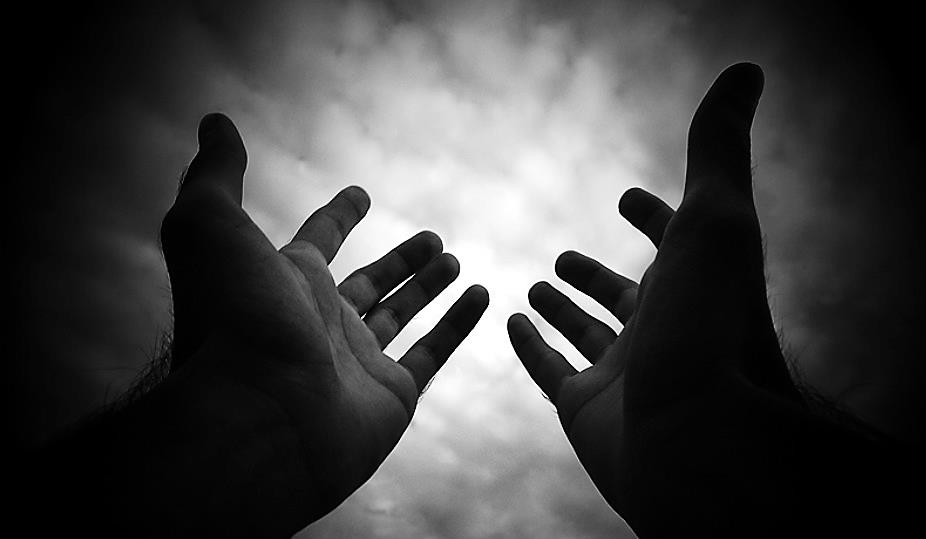 Part 1
Note: Any videos in this presentation will only play online. After you download the slideshow, you will need to also download the videos from YouTube & add them back into your PowerPoint.
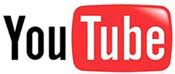 We present these messages at Bee Creek Park in College Station, TX. If you would like to watch the video of the service with this message, click here:
http://campaignkerusso.org/?p=10532
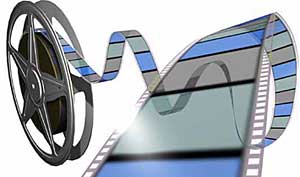 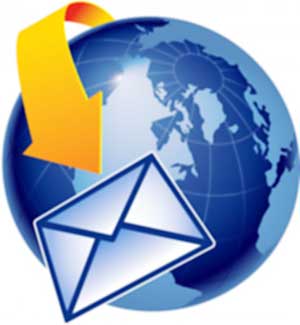 We would love to know more about the people who download our lessons & sermons. We invite you to email us & let us know where & how you use them. 
info@ckbrazos.org
Next Slide  Song: God Has a Plan For MeDownload Here:http://youtu.be/78jXwLQ9QWI
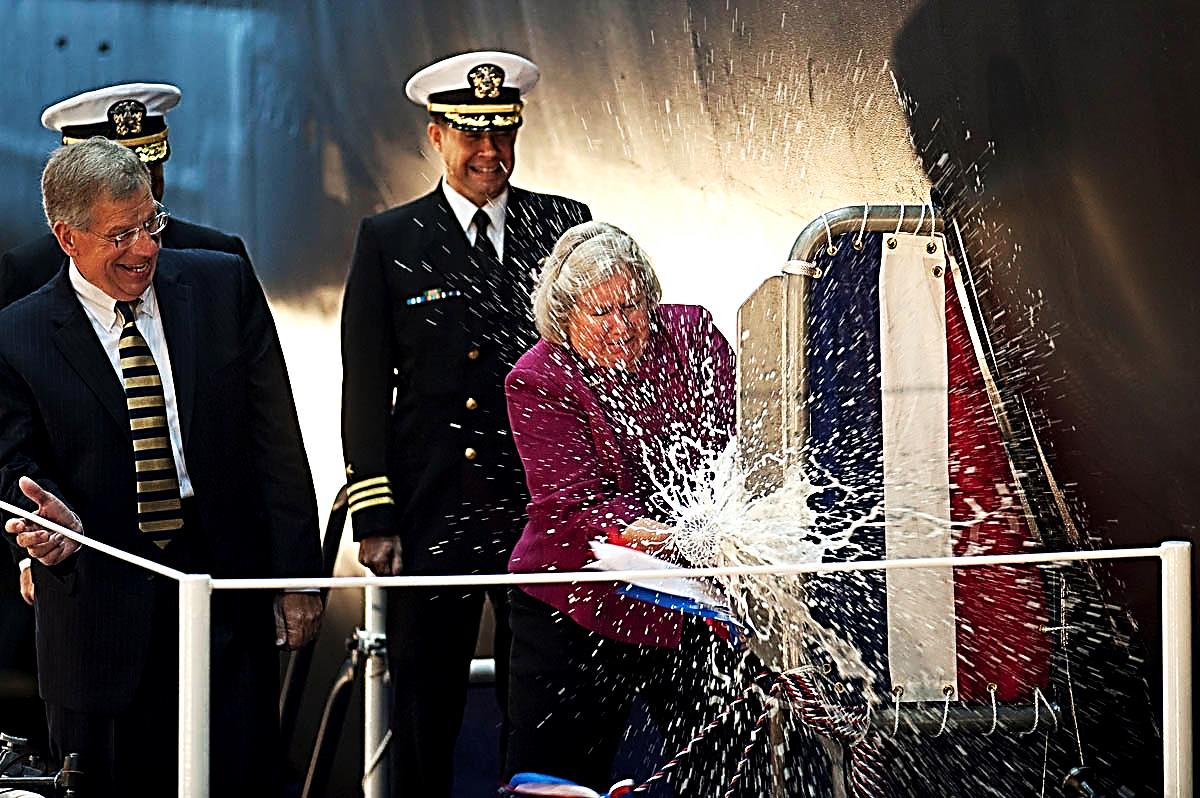 A ship is launched when it is ready.
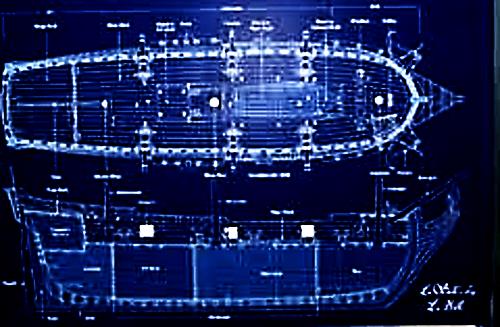 From seeing the need, to concept,
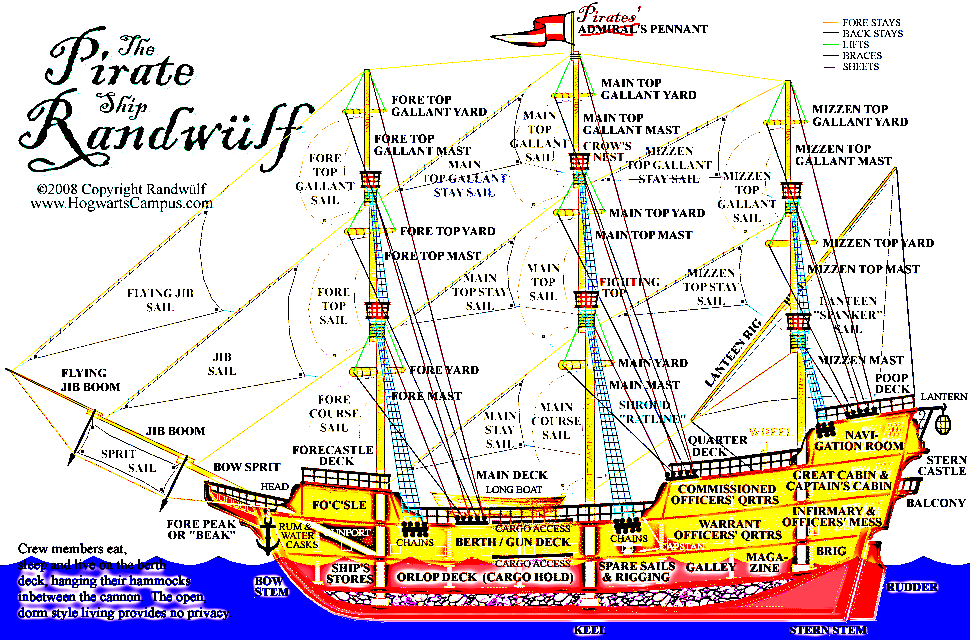 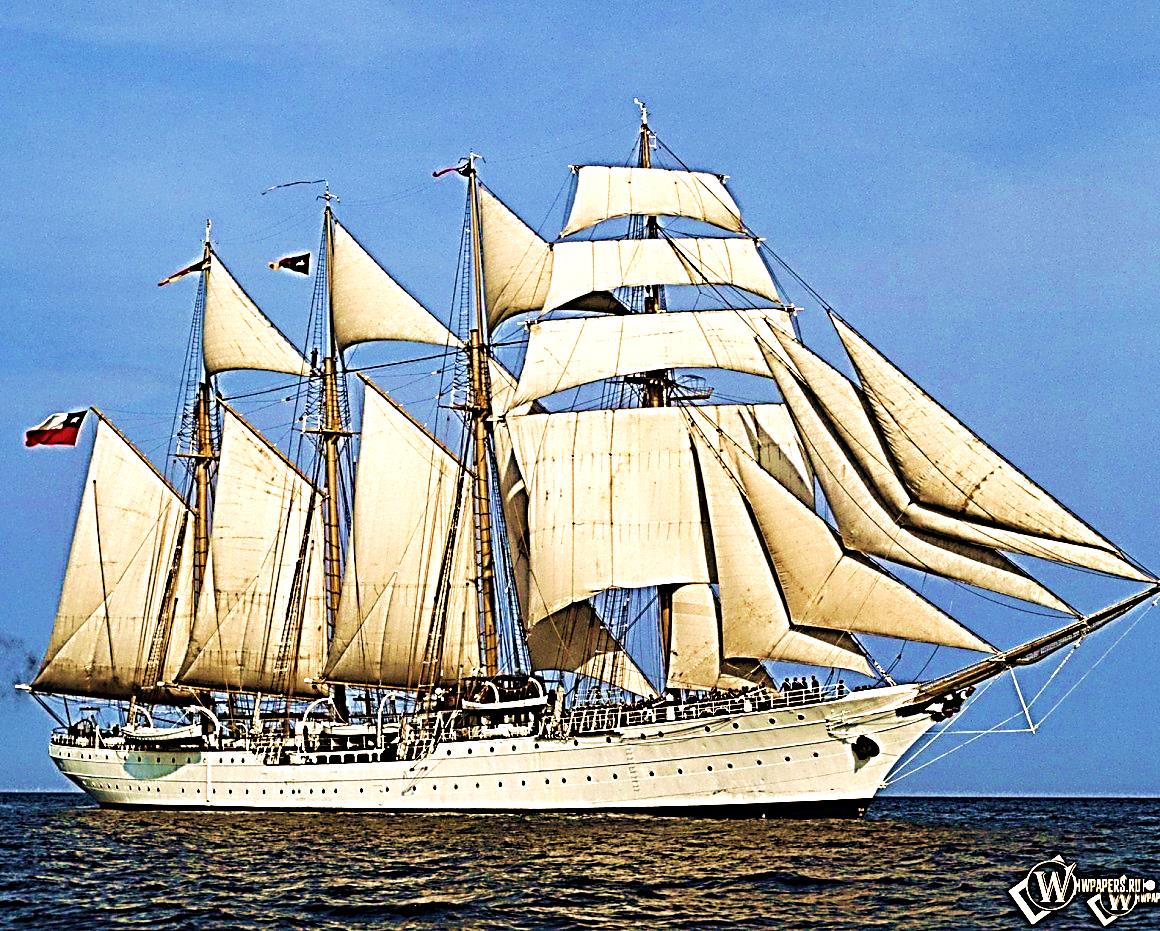 to planning, to hard work, and on to launching.
A mother’s job is to love  and launch her child.
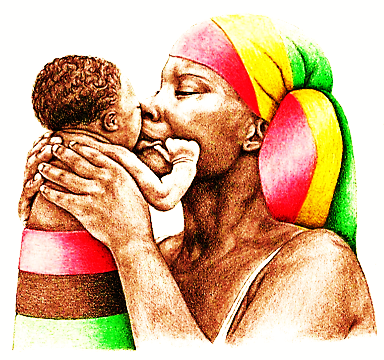 Human birth is a picture of the launching process.
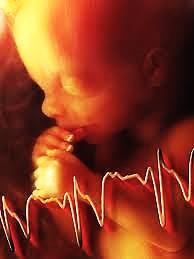 The child begins life near the mother’s heart -- protected, growing and developing.
Eventually, birth will come and that which has been conceived will be launched.
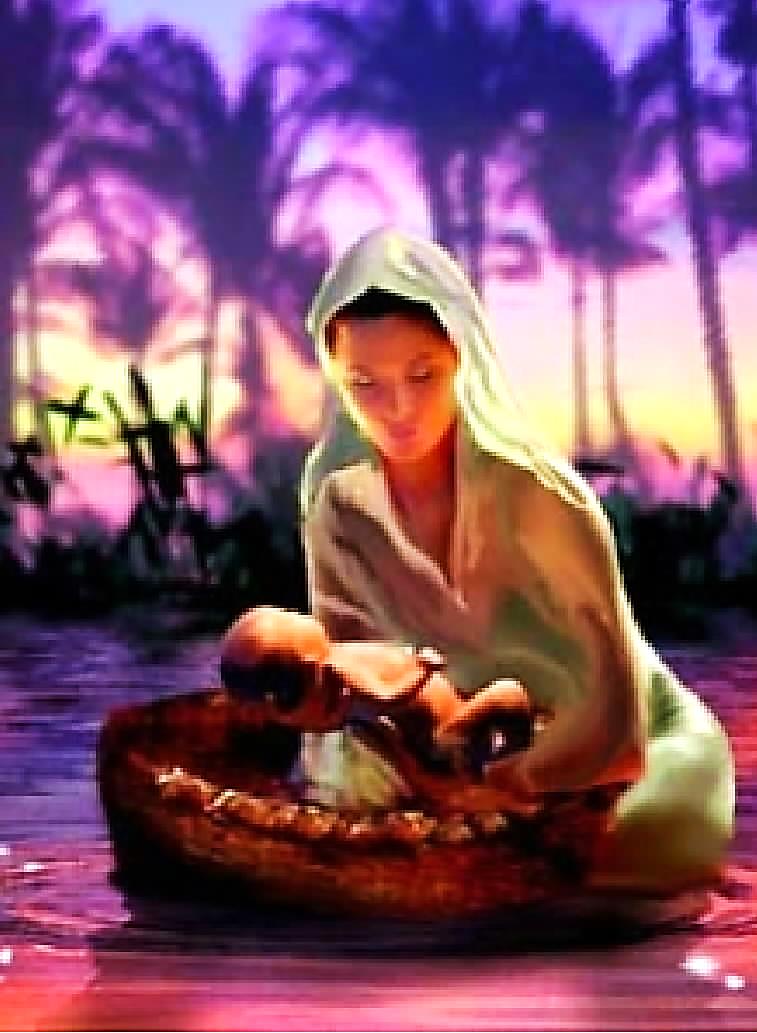 Moses’ mother launched her precious son down the Nile toward his life’s mission.

(This however, was symbolic, for he was given back to her to nurture until his real time had come.)
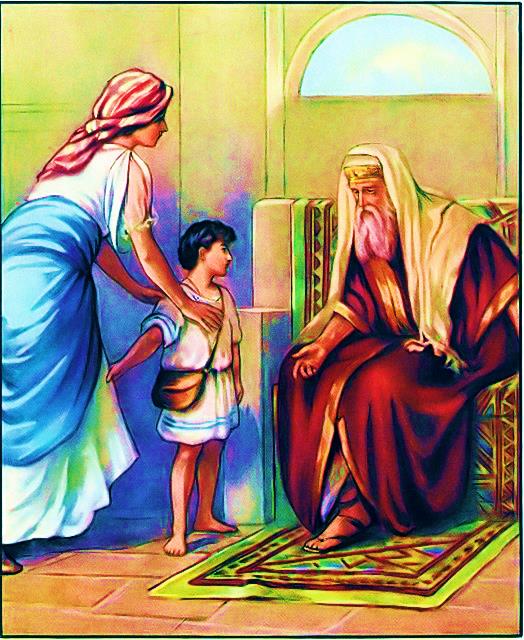 Hannah took her young son Samuel to the Temple to fulfill his mission.
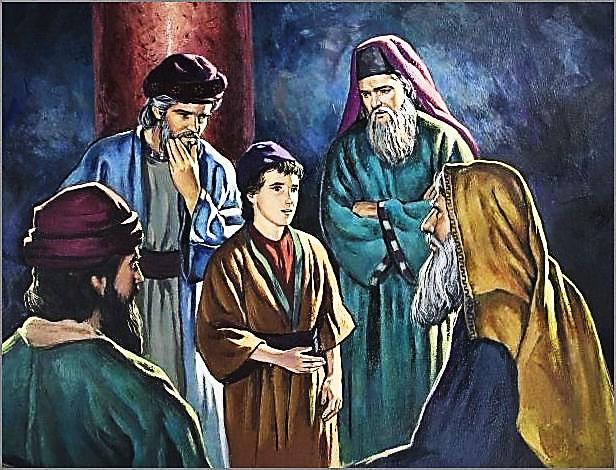 Jesus was ready to be launched at 12 yrs. old, but he humbled himself in submission to his parents until God’s time.
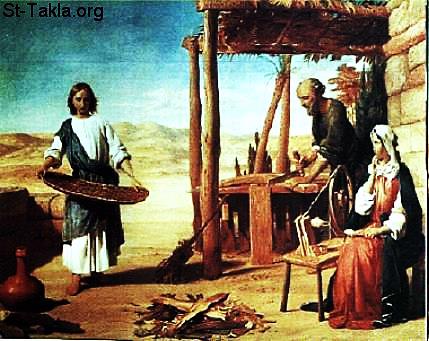 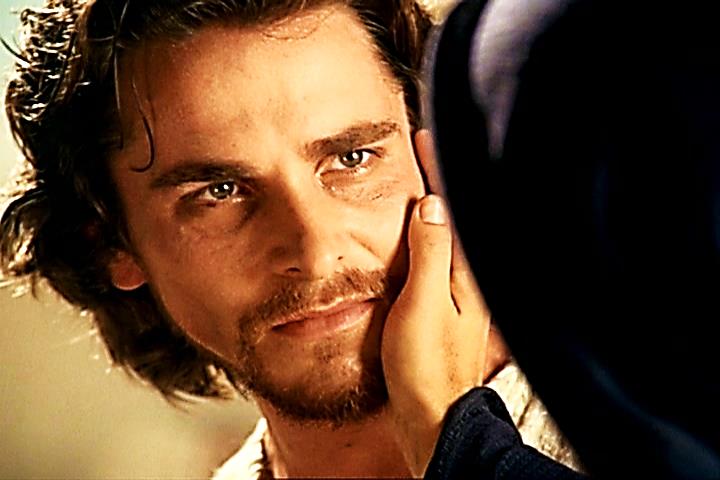 Mary understood she would have to let go of her Son & give Him to His destiny – painful!.
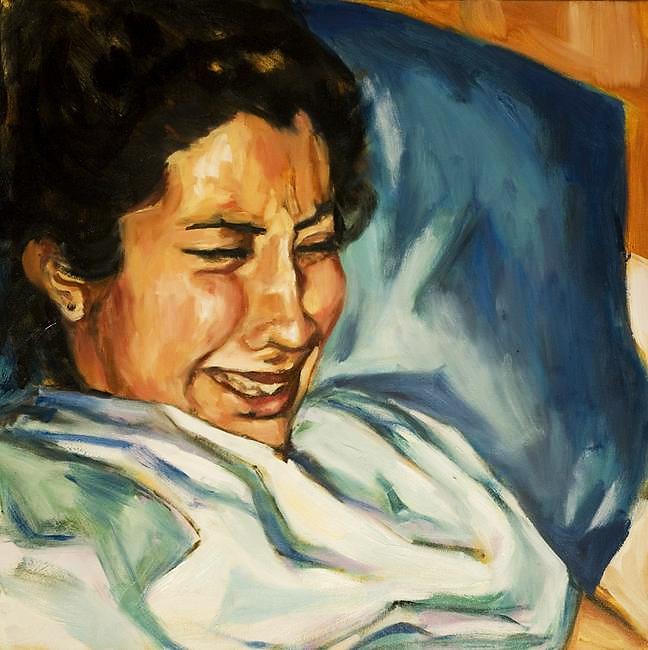 Birthing is painful – it is the act of pushing something away.
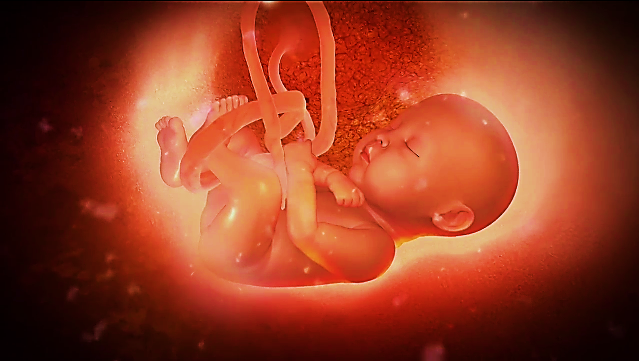 The mother’s heart is deserted. 
The womb is left behind.
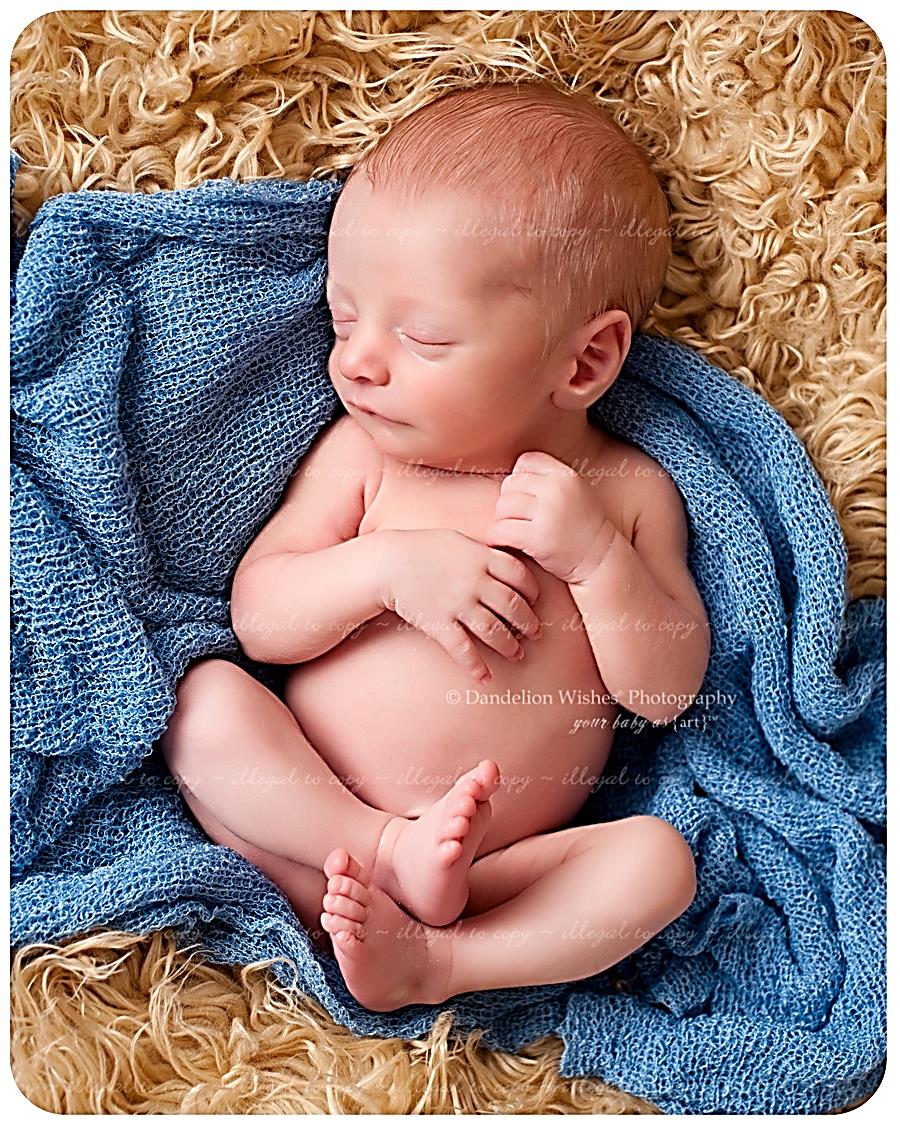 That child, which is birthed will have its own journey to embark.

This may be a human child, a project, a campaign, a ministry or even a movement.
The mother has a role for a season.
She protects, nurtures and trains.
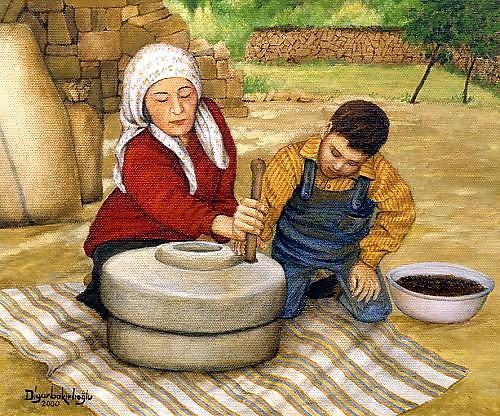 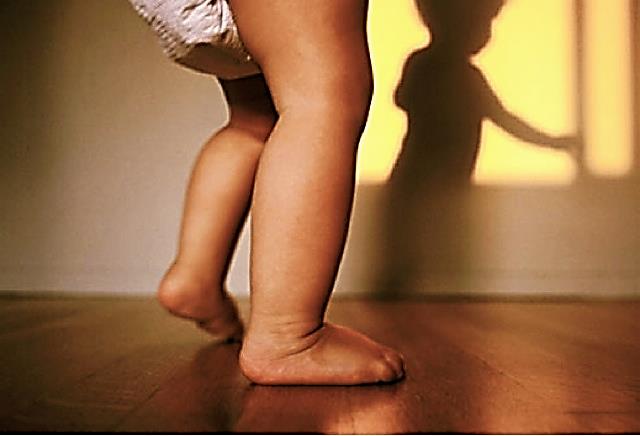 At some point the child takes on a life of its own & is only influenced by the our training.
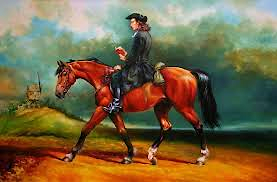 John Wesley had to make a choice to let go of total control, and train students to preach. His mother convinced him to launch students.
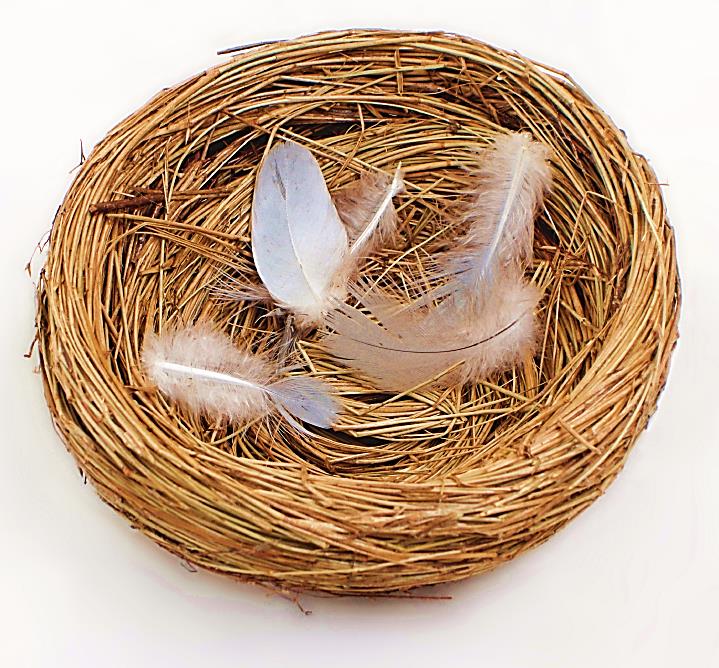 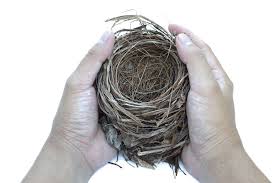 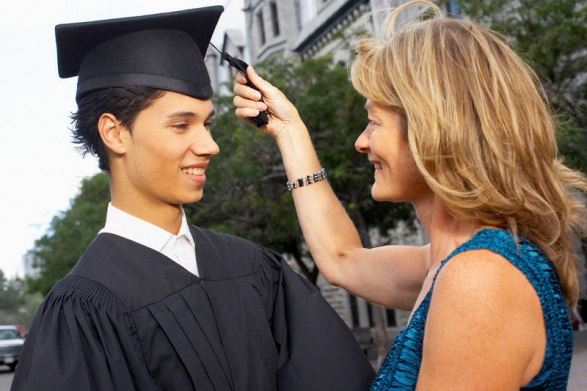 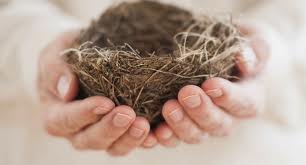 The mother is left behind, not forgotten but no longer holding or protecting.
“A woman, when she gives birth to a child, has grief (anguish, agony) because her time has come. But when she has delivered the child, she no longer remembers her pain (trouble, anguish) because she is so glad that a man (a child, a human being) has been born into the world.” John 16:21 (AMP)
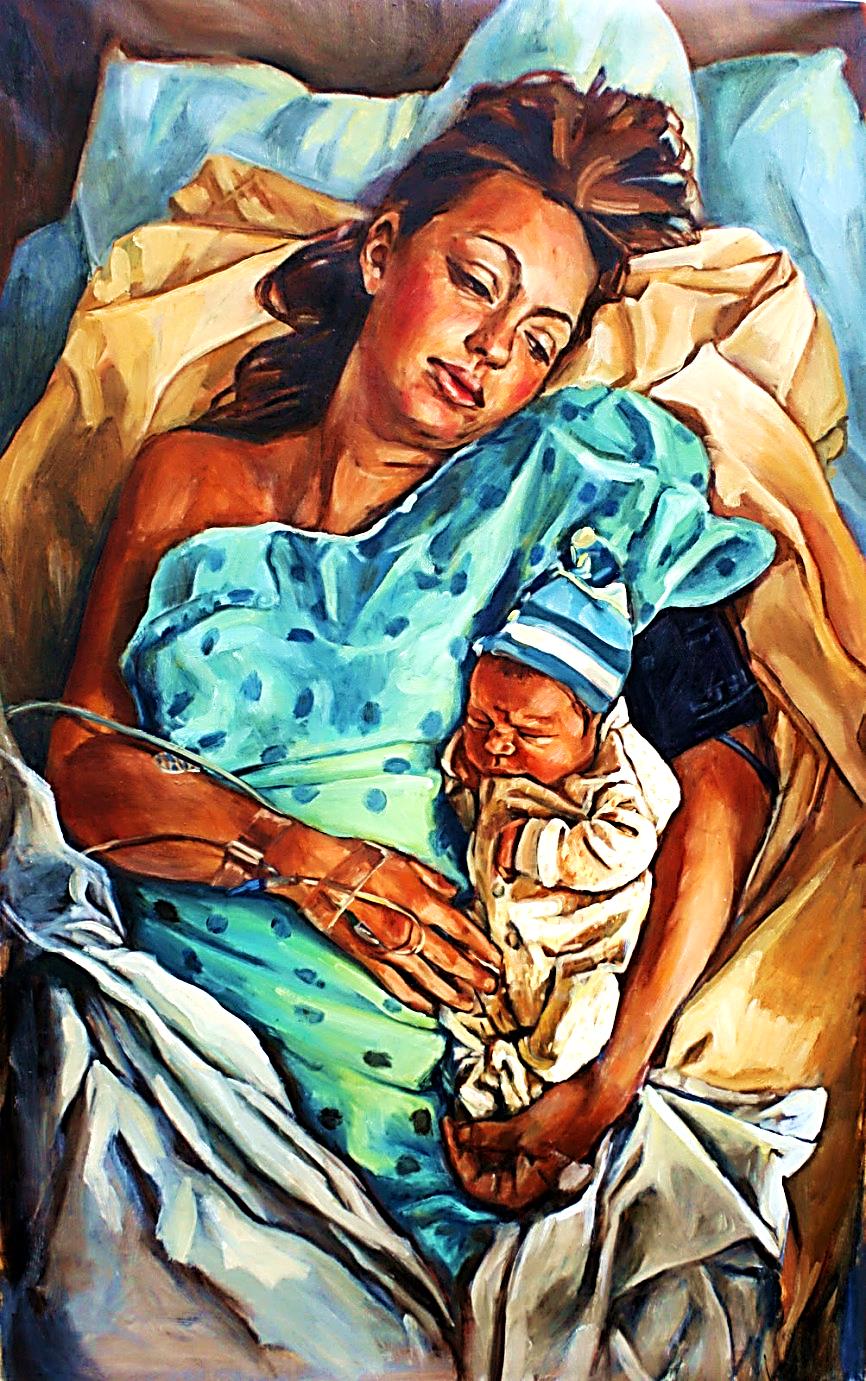 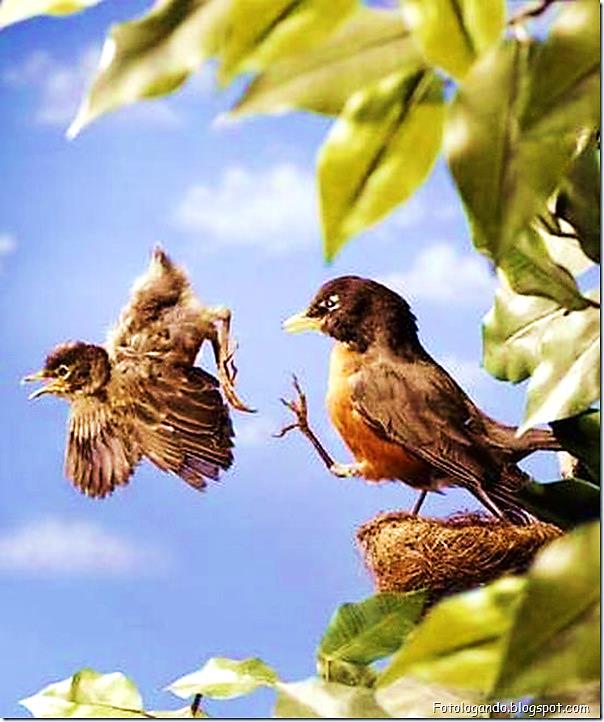 Sometimes there is Failure to Launch

Some babies don’t want to launch. 
Mother birds put them out or even put thorns in the nest.
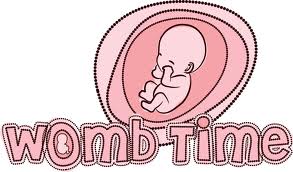 “Pain has come to the people like the pain of childbirth, but they are like a child who resists being born. The moment of birth has arrived, but they stay in the womb!”                                                           Hos 13:13 (NLT)
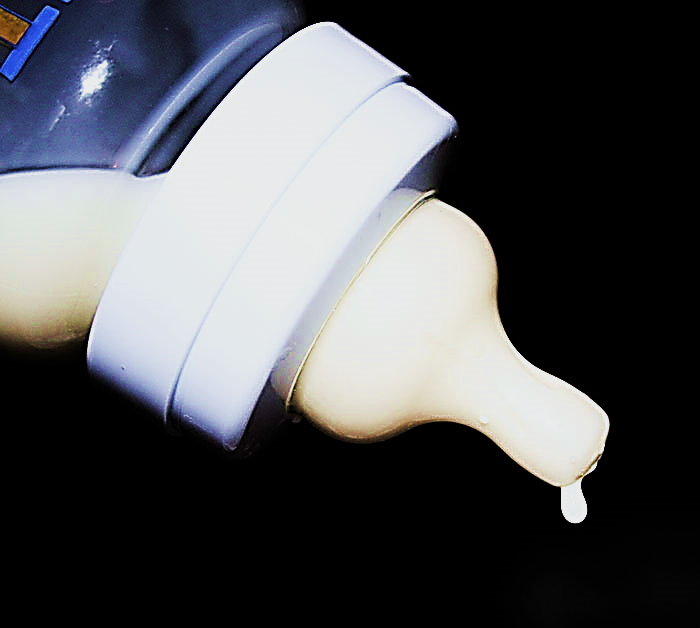 “You have been believers so long now that you ought to be teaching others. Instead, you need someone to teach you again the basic things about God's word. You are like babies who need milk and cannot eat solid food.” Heb 5:12
Some mothers don’t want to let go.

In such cases, the child may start putting thorns in the nest.
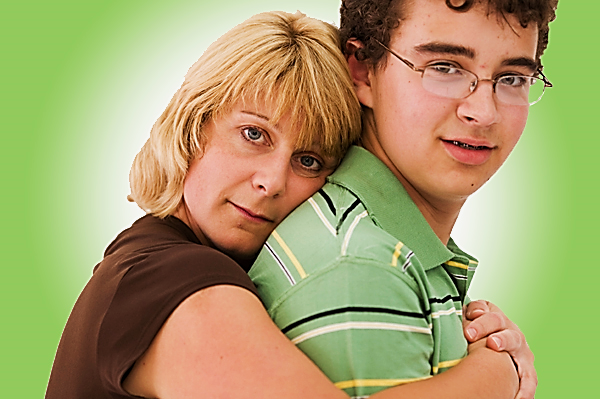 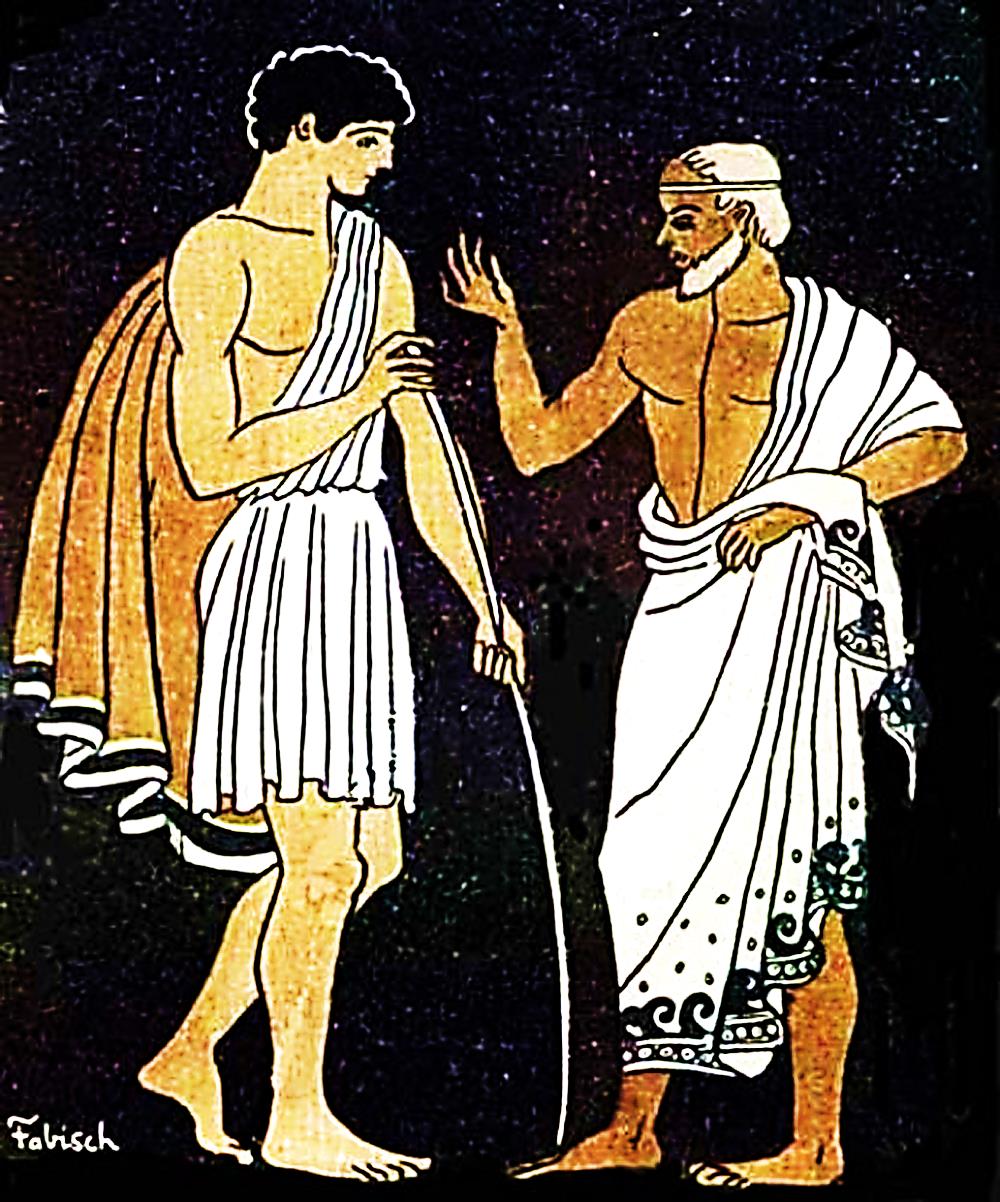 Ministry leaders shouldn’t give their charges responsibility too early, but sometimes they can’t let go when God’s time comes.
We cannot keep what is God’s to lead – God has plans for them that do not include us.
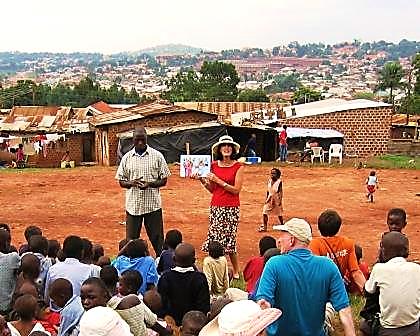 John the Baptist allowed his followers to move on to Jesus as their new teacher.
He understood his part was done in their journey.
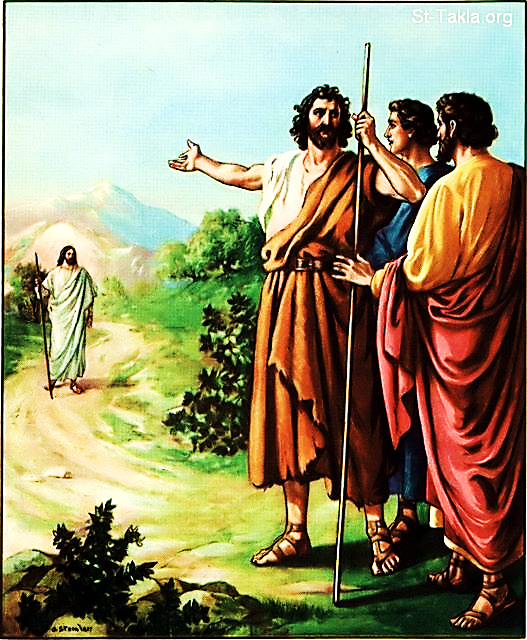 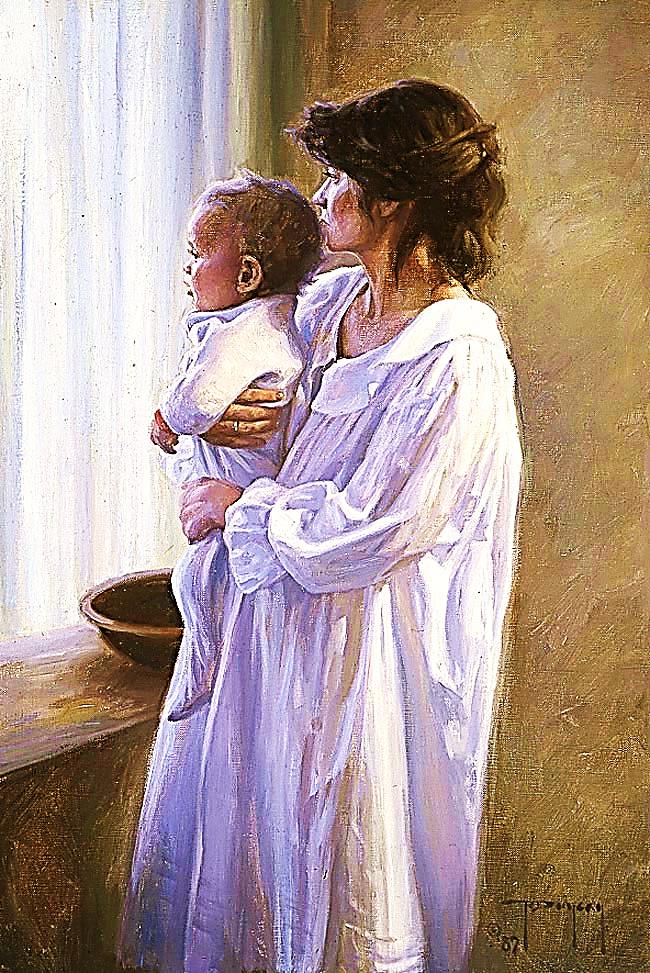 Like Mothers, ministers feel the pain of their students ‘moving on.’ 
But, it is often, just God’s path for them.
Next Slide  Song: God Has a Plan For MeDownload Here:http://youtu.be/78jXwLQ9QWI
Loving & LaunchingMen, Ministries & MovementsA Mother’s Day Message & More
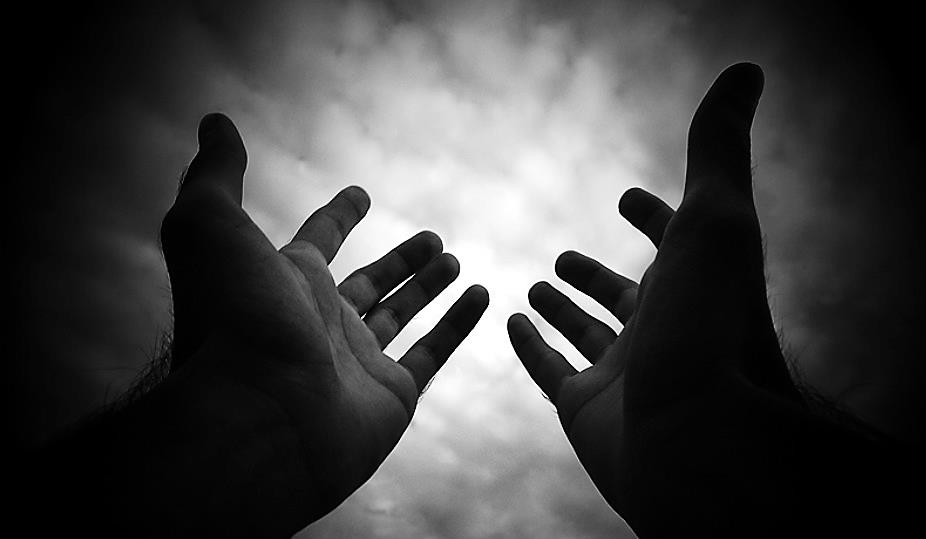 Part 2
Next Slide  Song: Use MeDownload Here:http://youtu.be/I0YdrhxwSk0
Honor Your Mother & Father
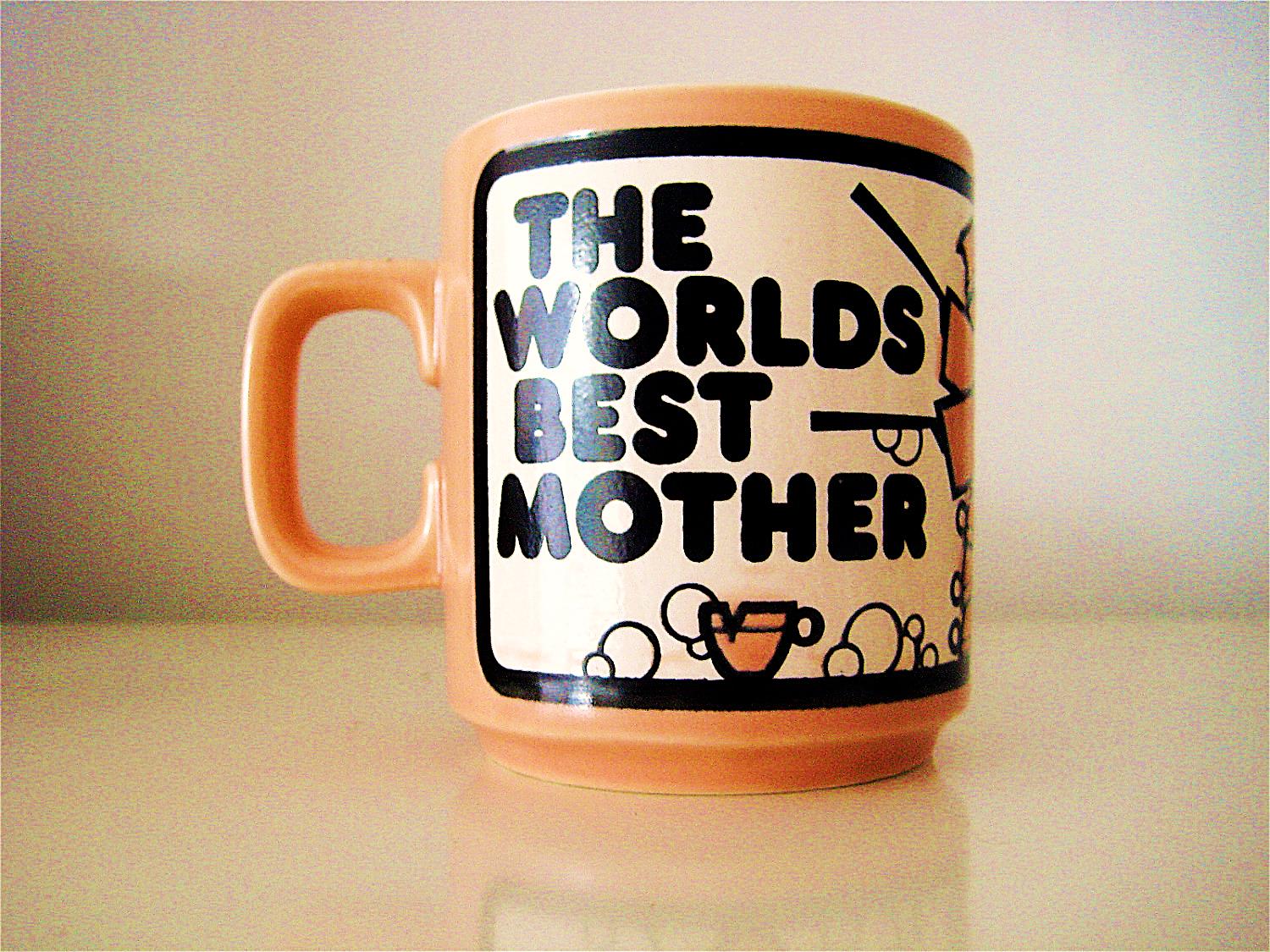 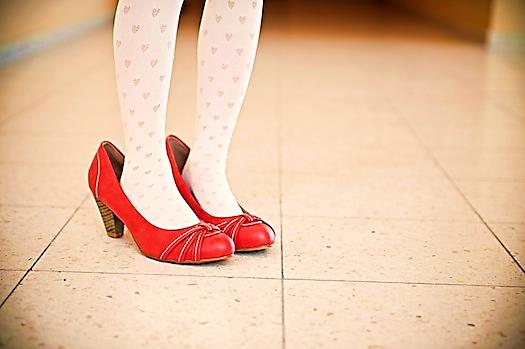 We honor our parents, not with gifts, but by our character – by the people we grow up to be.
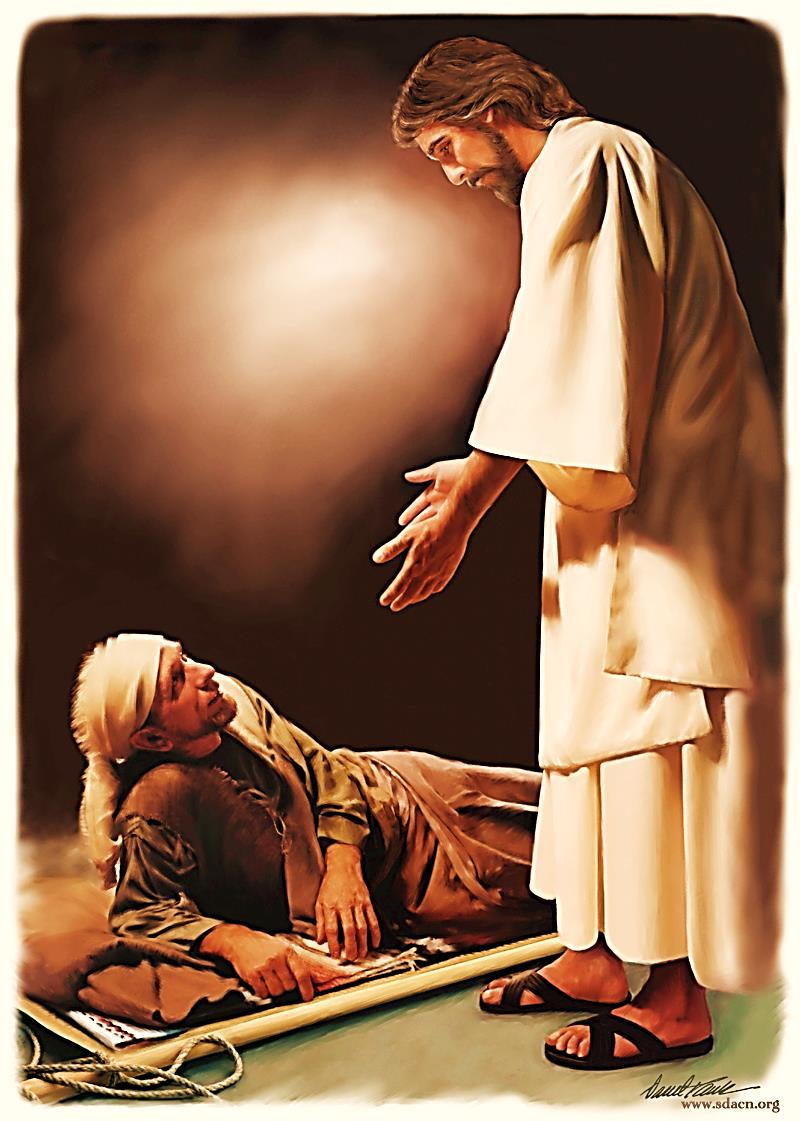 Mary is blessed above all mothers because her son is a man of exceptional character.
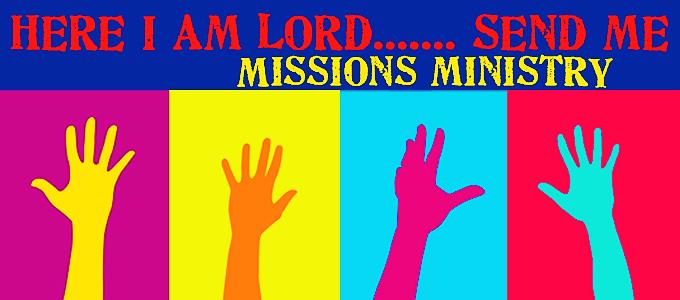 A great ministry honors its founder by its character.
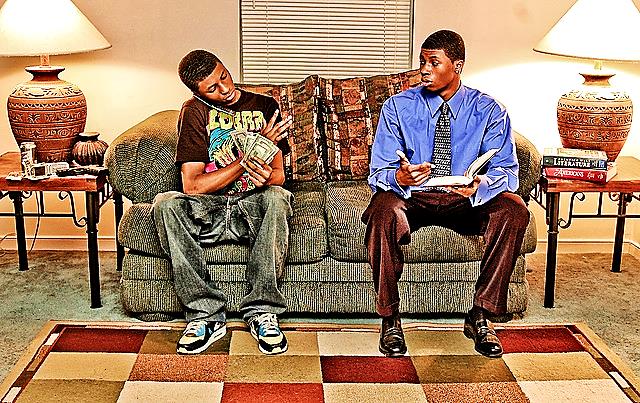 “A wise son makes a glad father, but a foolish man despises his mother.” Proverbs 15:20
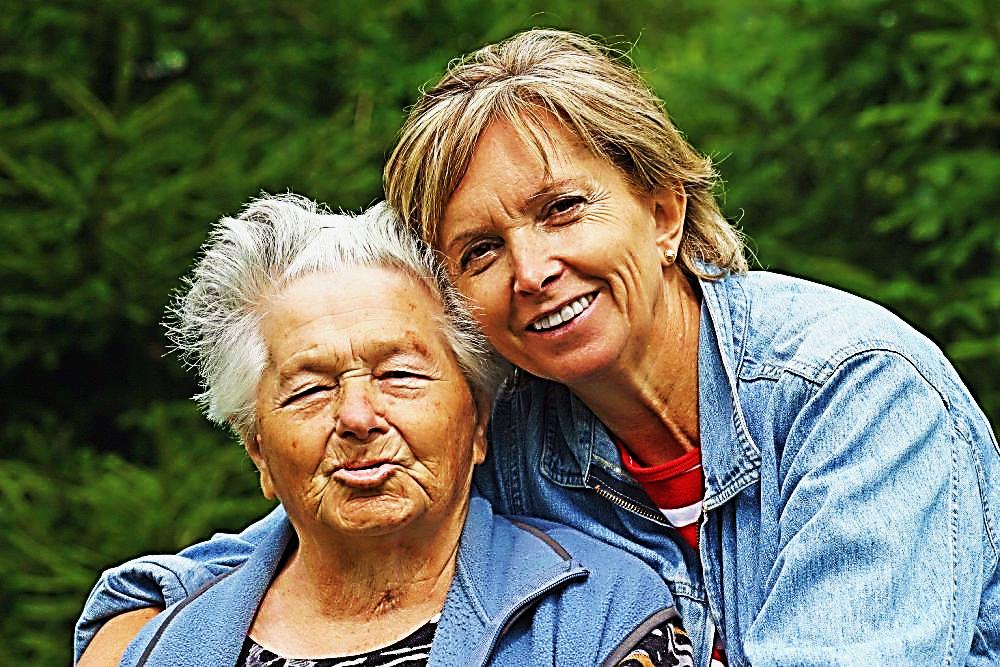 “Hear, my son, your father's instruction, and forsake not your mother's teaching,” Proverbs 1:8
It is the duty of the offspring to return to and honor their parents.
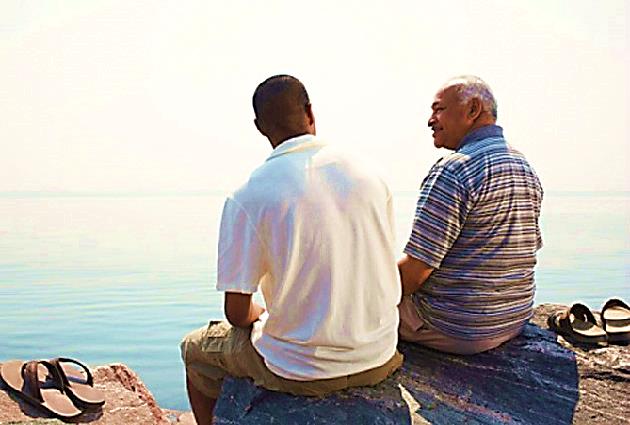 “Listen to your father who gave you life, and do not despise your mother when she is old.”         Prov 23:22
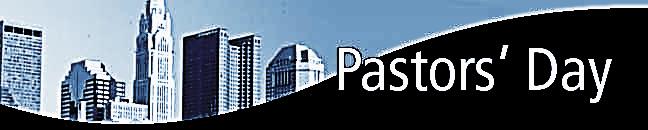 A child returns to honor its parents
A ministry or nation returns to honor its founders
A student returns to honor his teacher/mentor
And the Church returns to Honor the Cross of Jesus Christ.
The cross launched the Church, and in return She must forever embrace & honor that exact moment and act that gave Her life.
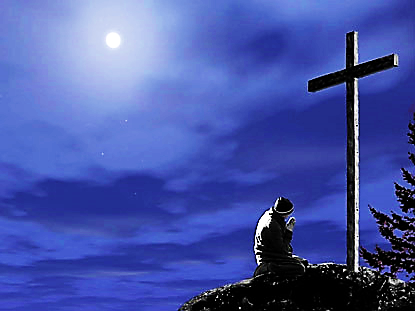 “For I decided to know nothing among you except Jesus Christ and him crucified.” 1 Cor 2:2

“But far be it from me to boast except in the cross of our Lord Jesus Christ…” Gal 6:14
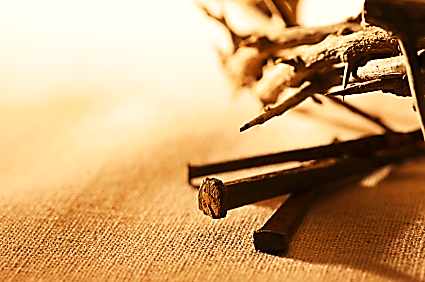 We owe it to Jesus to preach the CROSS every time we preach.
Travail is the Cost of a Life Giving Ministry
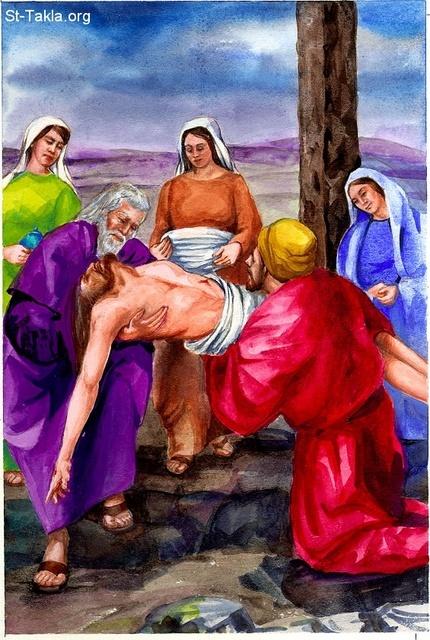 “It will be like a woman suffering the pains of labor. When her child is born, her anguish gives way to JOY because she has brought a new baby into the world.” John 16:21

“Let us keep looking to Jesus… He did not give up when He had to suffer shame and die on a cross. He knew of the JOY that would be His later…” Heb 12:2
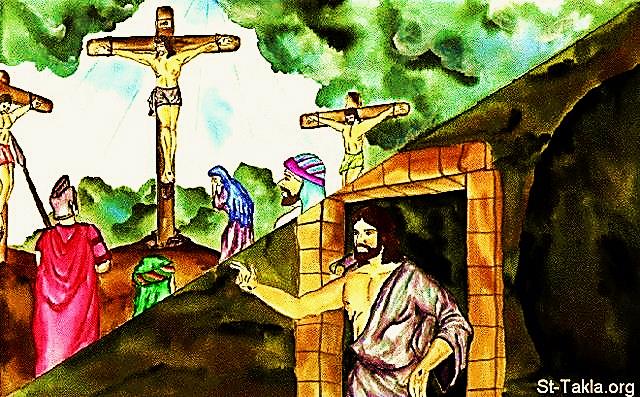 Jesus launched the Church through the painful process of death and resurrection.
We are called to birth souls & even revivals in this generation. It will require labor. This may be in the form of evangelism, prayer & fasting, loss & betrayal – but it will all be forgotten if souls are saved.
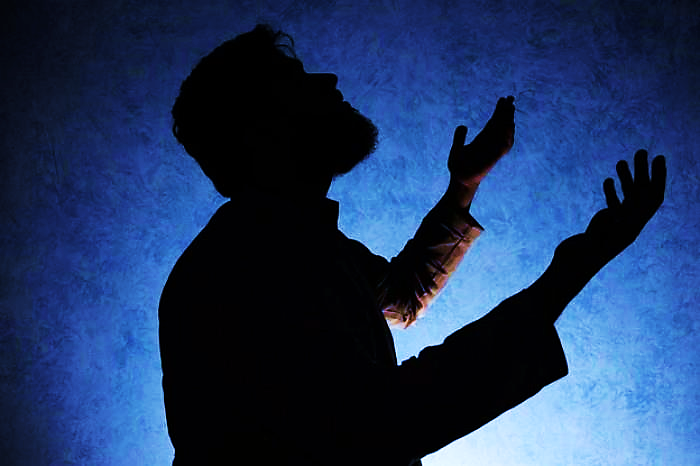 Andrew Strom, a well-known student of Christian Revivals says:
“Revival history shows again and again that if there are two key elements to obtaining true Revival, they would have to be DEEP REPENTANCE and AGONIZING' PRAYER. “
The Church must give birth to revival and then let God lead it where He wills.
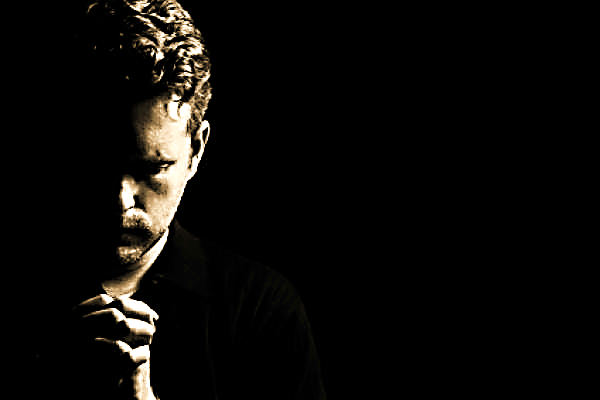 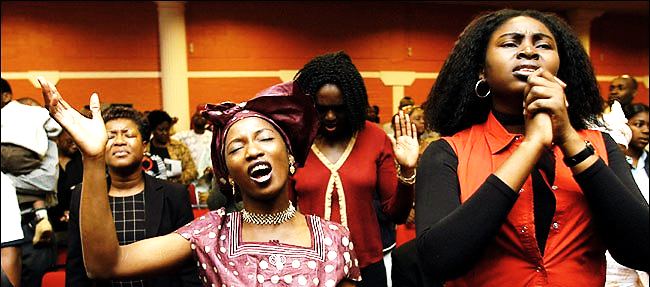 Charles Finney Said:
"Revival is no more a miracle than a crop of wheat. Revival comes from heaven when heroic souls enter the conflict determined to win or die - or if need be, to win and die! 'The kingdom of heaven suffers violence, and the VIOLENT take it by force.'"
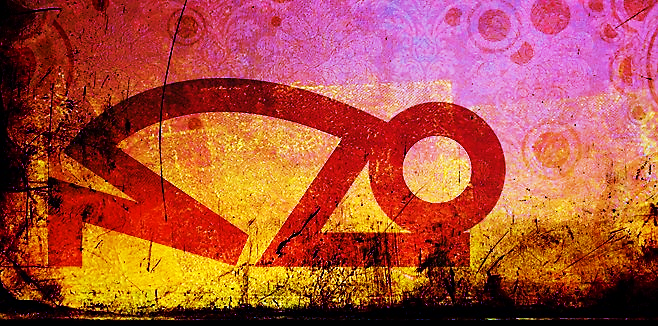 John Wesley said: 
“Have you any days of fasting and prayer? Storm the throne of grace and persevere therein, and mercy will come down.”

Birth requires travail. What are we birthing, what stage are we at: Seeing the need, planning, hard work, repentance, labor in prayer?
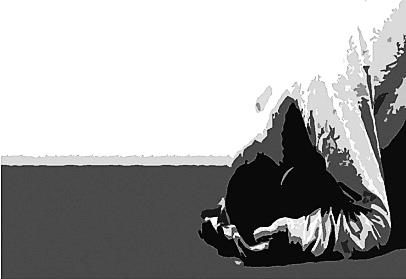 Why “press through” to revival?

“For we are not fighting against human 
beings but against the wicked 
spiritual forces…” Eph. 6:12

But,  we fight more than the 
‘wicked spiritual forces.’

Revival requires
repentance & 
prayer.
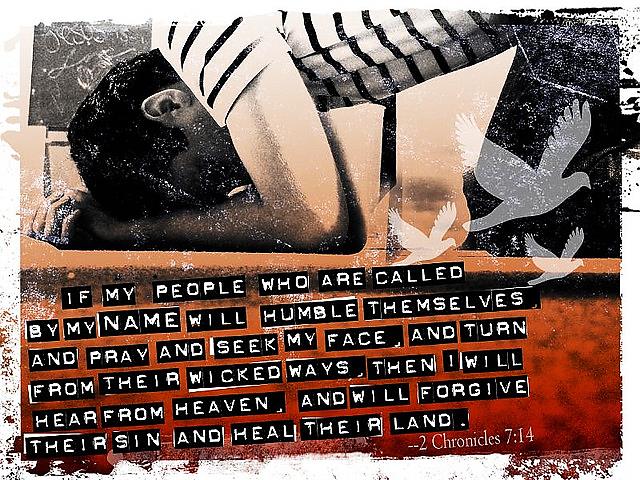 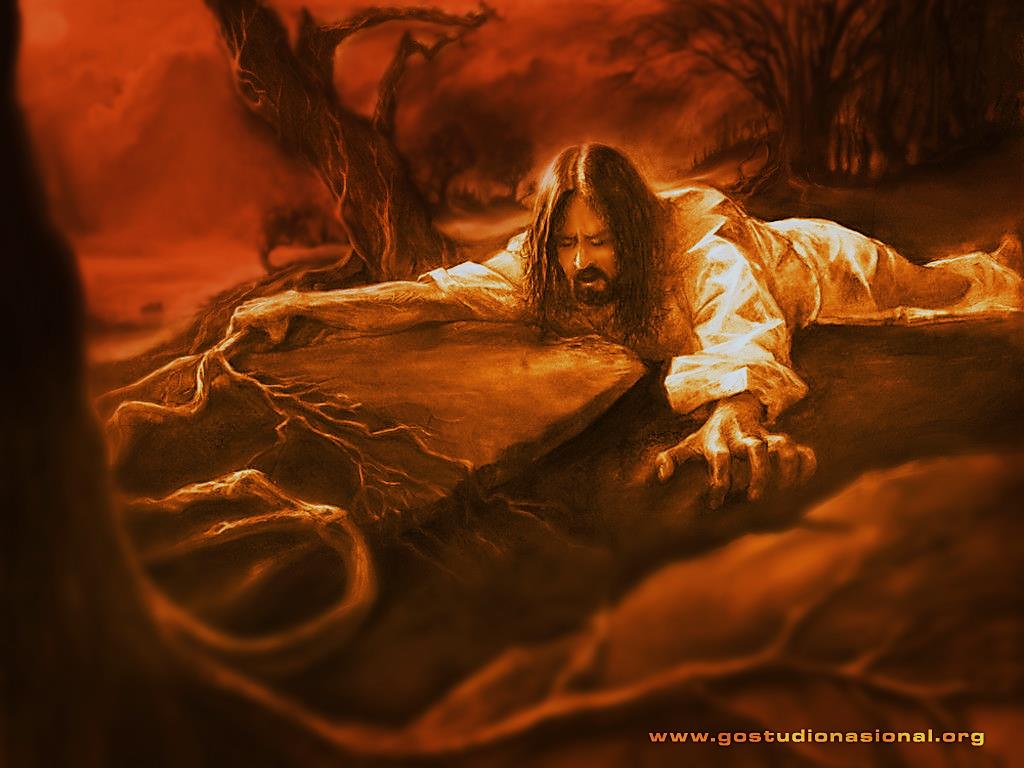 Just as the Cross is a picture of the ‘travail’ that birthed the Church (through resurrection), Jesus’ hours of struggling prayer, spent in Gethsemane, picture the labor pains of revival.
Struggling in Prayer, is an act of obedience.Even Jesus became perfect through obedience.
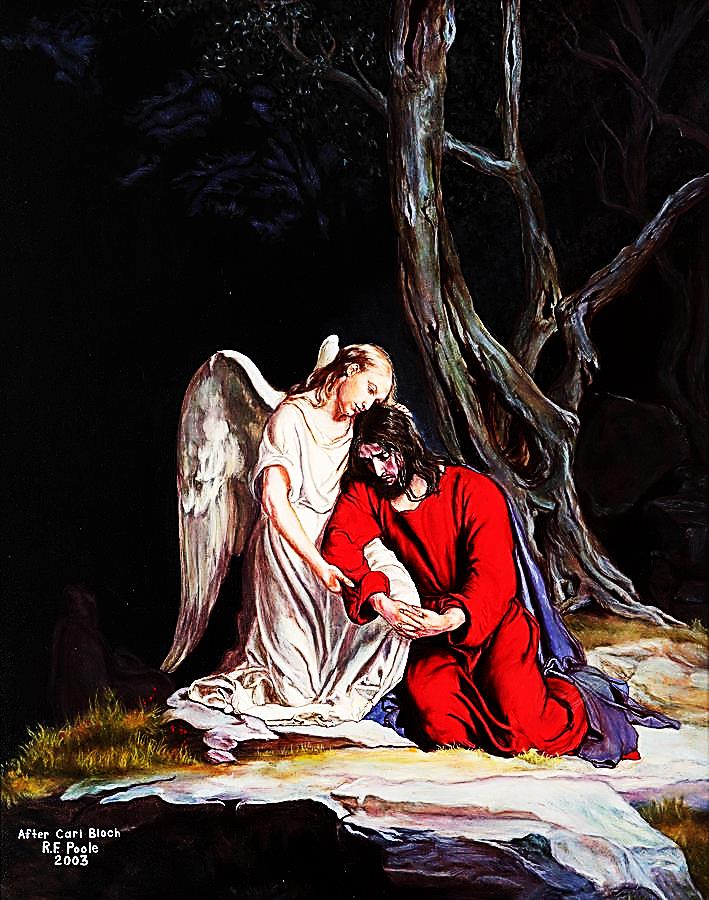 “God had the power to save Jesus from death. And while Jesus was on earth, he begged God with loud crying and tears to save him. He truly worshiped God, and God listened to his prayers. 
Jesus is God’s own Son, but still he had to suffer before he could learn what it really means to obey God. 
Suffering made Jesus perfect, and now he can save forever all who obey him.” Heb. 5:7-9
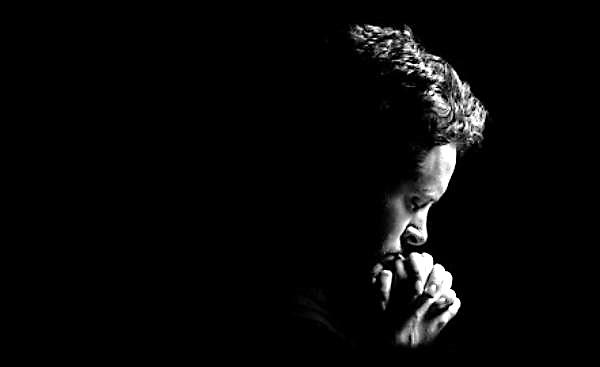 Jesus was wrestling His own 
human flesh WILL. Peter failed to do this and it left him too weak to handle the challenge just ahead.

Like a butterfly struggling out of its cocoon, travailing prayer strengthens the move of God which is to be born.
The generation that does not struggle to give birth to its own transforming revival, is destined to be a weak, ineffective generation of believers.
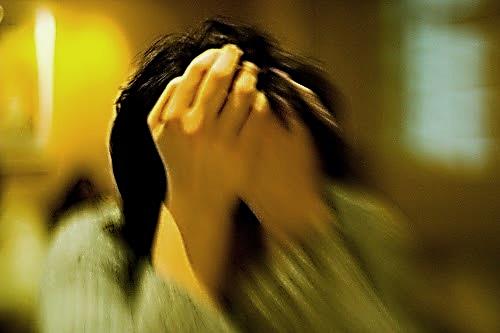 Struggling with our own indifference (remember Peter) and disobedience, through time spent in prayer, waiting for our will to break & God’s to prevail is the only way this generation will see revival in our time.
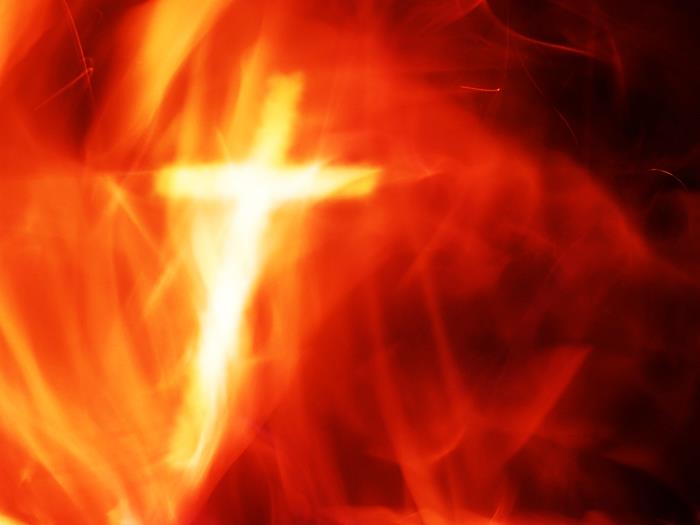 GreatGodly Travail
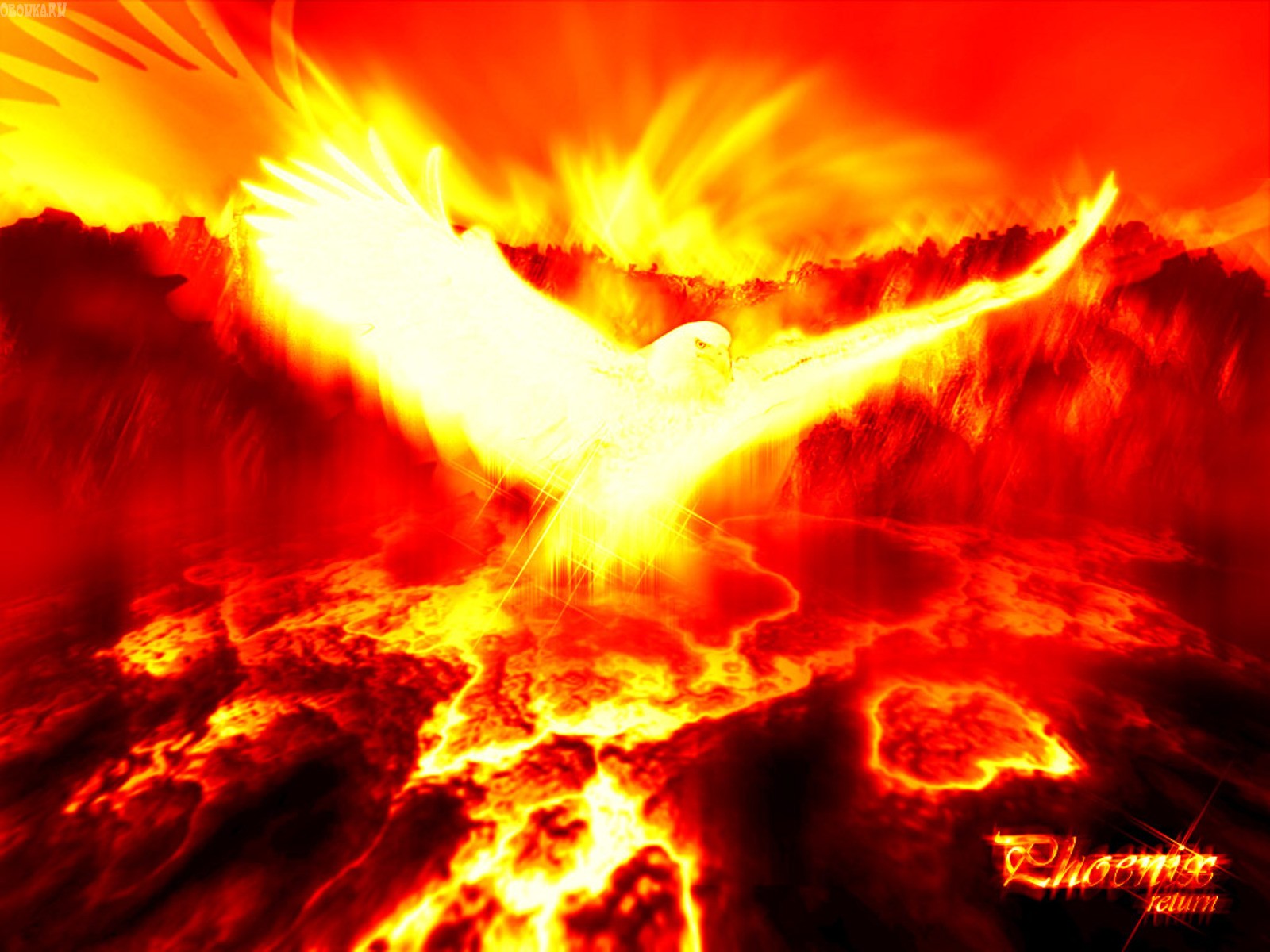 Will Birth True Revival
Next Slide  Song: Use MeDownload Here:http://youtu.be/I0YdrhxwSk0
Is Jesus Speaking to You?

“They said to each other, ‘Did not our hearts burn within us while he talked to us on the road, while he opened to us the Scriptures?’”
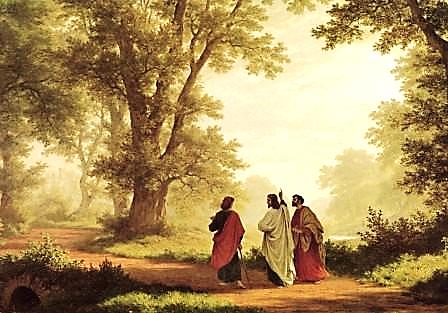 John Wesley Said:

“…the preacher was describing the change which God works in the heart through faith in Christ and I felt my heart strangely warmed.”

Jesus makes His presence Known by a small voice!
What is the Sinner‘s Prayer?
This is a prayer we can pray when we are ready to admit we are sinners and need Christ’s forgiveness.

It must be prayed with faith in our hearts and a readiness to have a life-changing encounter with Jesus Christ.
A prayer of faith  Pray this prayer if :
You want to set an example & show others how it is done
You just like to give your heart to Jesus again & again
If you never have before
You have in the past, but you think it would mean more today
You have been walking afar off and you want to come back
Faith
We Declare Our Faith Publicly Because Jesus Declared His LOVE Publicly
“If you stand before others and are willing to say you believe in me, then I will tell my Father in heaven that you belong to me.” Mat 10:32
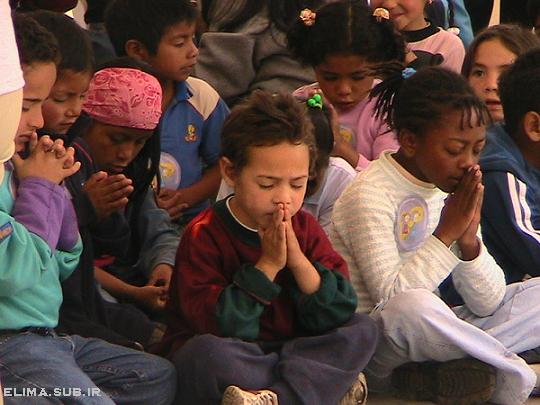 Important Questions

Do you want to know Jesus as your Savior right now?

Do you believe He died to save you from your sins & that He rose from the dead? 

Do you believe that He is here, waiting to save you right now?
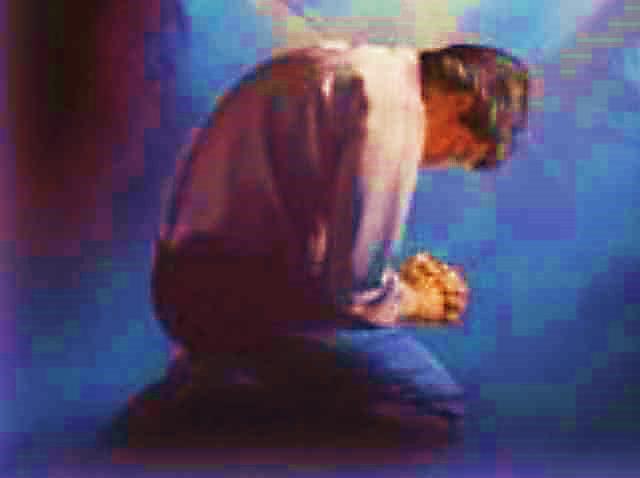 The Prayer of a Sinner Turning to Jesus
Dear Jesus, I know that I have sinned against You and that my sins separate me from You. 
I am truly sorry. 
Right now, I turn away from my sinful past .
Please forgive me, and help me to keep from sin. 
I believe You died for my sins.
I Believe You rose from the dead,  you are alive, and you hear this prayer from my heart. 
I invite You Jesus to be both my Savior and the Lord of my life.
I want You to rule my life from now on.
“But some people did accept him. They believed in him, and he gave them the right to become children of God.” 
John 1:12
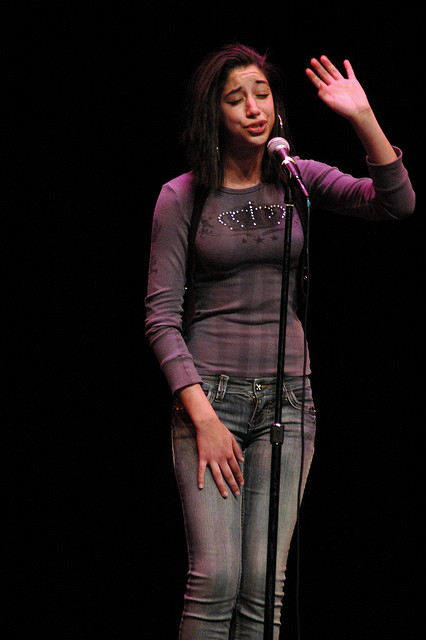 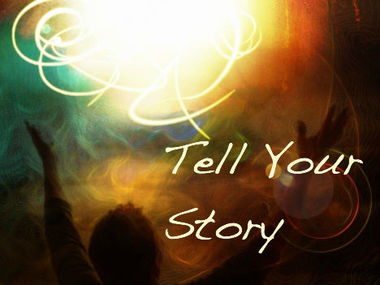 “If you openly say, ‘Jesus is Lord’ and believe in your heart that God raised him from death, you will be saved.” 
Rom. 10:9
What did you learn today?
What is the meaning of the name-tag?
What have you been thinking about God lately?
What do you want to tell the world about Jesus?
“Draw near to God, and He will draw near to you…
Altar Time
…Cleanse your hands, you sinners, and make your hearts pure, you who are half-hearted towards God.” James 4:8 WNT
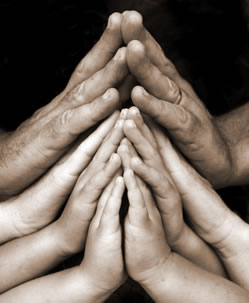 Close in Prayer
Note: Any videos in this presentation will only play online. After you download the slideshow, you will need to also download the videos from YouTube & add them back into your PowerPoint.
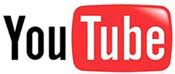 We present these messages at Bee Creek Park in College Station, TX. If you would like to watch the video of the service with this message, click here:
http://campaignkerusso.org/?p=10532
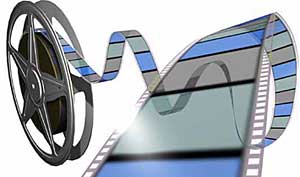 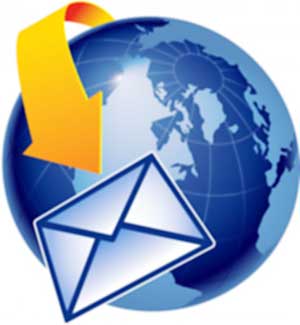 We would love to know more about the people who download our lessons & sermons. We invite you to email us & let us know where & how you use them. 
info@ckbrazos.org
Welcome to Aggieland FaithFamily Style Worship
CURRENT SCHEDULE: See www.Aggielandfaith.org
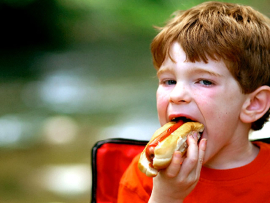 SATURDAY — 
	At Bee Creek Park 
	2:00-4:00pm: Through the bible with felt-board stories – plus hot-dogs & drinks

SUNDAY — 
	At Bee Creek Park 
	2:00-4pm: Free snacks, drinks, kids crafts, prizes, singing & bible preaching
Would You Like Prayer or Bible Study at Your House?
Personal Prayer:We can come to your home & pray with you, or you can email us when you need prayer.
Home Bible Study:We will come to your home & holda bible study for you & your friends.
Bible Party:We will hold a Kid’s Bible Party:You provide the food & kids - we will do the bible fun & stories.
Would You Like Visitation?
We will visit a friend, loved one in the hospital or in prison to pray for them & share Christ with them.
Contact: info@aggielandfaith.org
www.aggielandfaith.org
Go here to see pictures & videos
Go here to subscribe to e-mails about changes & cancellations
Note: Any videos in this presentation will only play online. After you download the slideshow, you will need to also download the videos from YouTube & add them back into your PowerPoint.
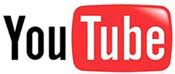 We present these messages at Bee Creek Park in College Station, TX. If you would like to watch the video of the service with this message, click here:
http://campaignkerusso.org/?p=10532
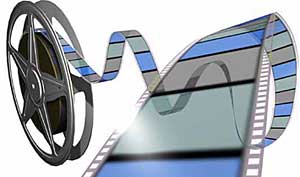 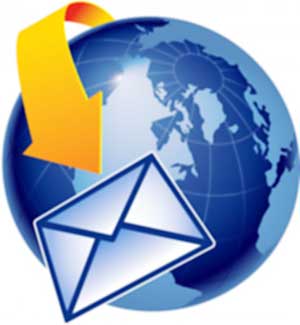 We would love to know more about the people who download our lessons & sermons. We invite you to email us & let us know where & how you use them. 
info@ckbrazos.org